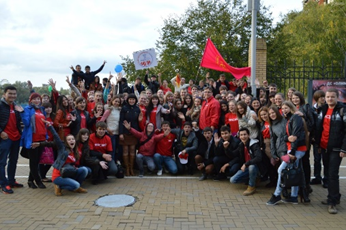 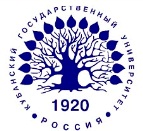 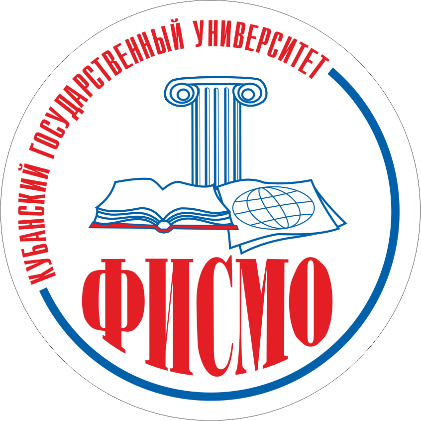 ФАКУЛЬТЕТ ИСТОРИИ, СОЦИОЛОГИИ И МЕЖДУНАРОДНЫХ ОТНОШЕНИЙ
46.03.01 иСТОРИЯ
АРХЕОЛОГИЧЕСКАЯ ПРАКТИКА
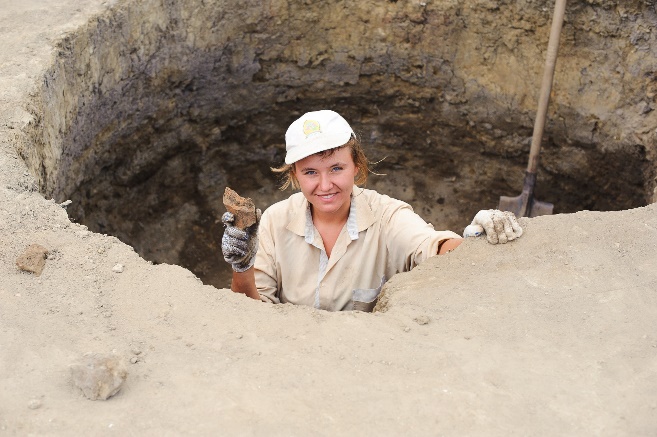 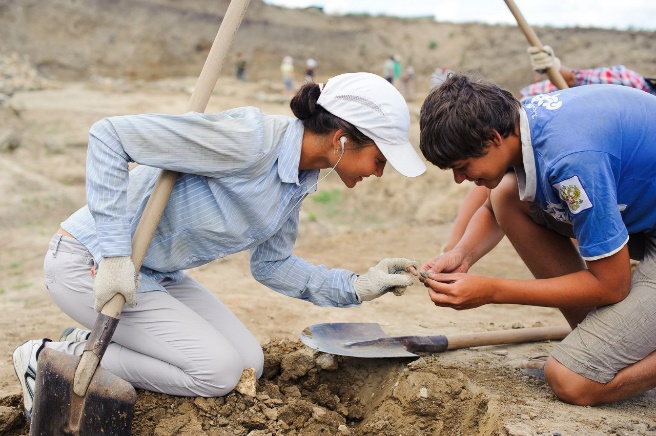 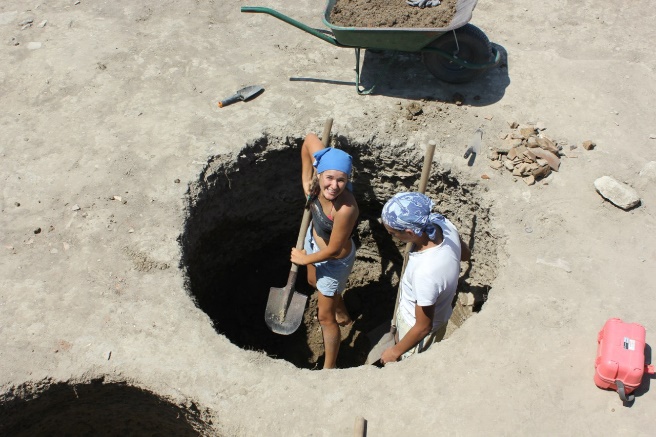 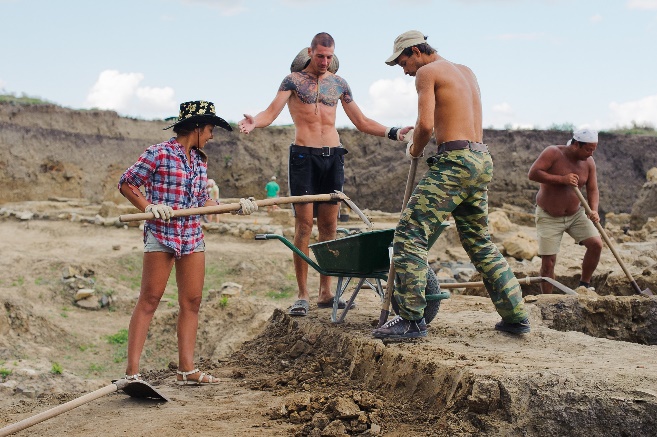 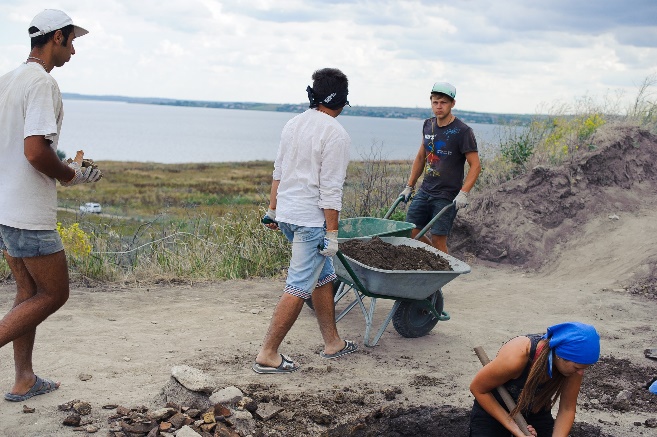 39.03.01 социология
44.03.05 ПЕДАГОГИЧЕСКОЕ ОБРАЗОВАНИЕ   (с двумя ПРОФИЛЯМИ ПОДГОТОВКИ)
44.03.05 ПЕДАГОГИЧЕСКОЕ ОБРАЗОВАНИЕ   (с двумя ПРОФИЛЯМИ ПОДГОТОВКИ)
47.03.01 ФИЛОСОФИЯ
41.03.01 зарубежное регионоведение
Подготовка предполагает углубленное изучение испанского / итальянского / арабского (по выбору) и английского языков
41.03.05 Международные отношения
Подготовка предполагает углубленное изучение                        французского / немецкого (по выбору) 
и английского языков
58.03.01 востоковедение и африканистика
Подготовка предполагает углубленное изучение                               китайского / японского (по выбору) 
и английского языков
Школа выходного дня
Факультет истории, социологии и международных отношений приглашает Вас на подготовительные курсы в Школу выходного дня.  
Главная задача занятий – углубить и систематизировать знания по ИСТОРИИ и ОБЩЕСТВОЗНАНИЮ.
Программа Школы выходного дня включает в себя различные виды занятий, которые проводятся в течение всего учебного года. В работе Школы принимают участие ведущие преподаватели факультета истории, социологии и международных отношений.
Занятие по каждой дисциплине проводятся один раз в месяц – 4 акад. часа одно занятие. 
График занятий размещен на сайте Кубанского государственного университета на странице факультета истории, социологии и международных отношений в разделе «Абитуриентам», вкладка – «Школа выходного дня». 
Обучение проводится бесплатно.
При посещении занятий ОБЯЗАТЕЛЬНО иметь документ, удостоверяющий личность.
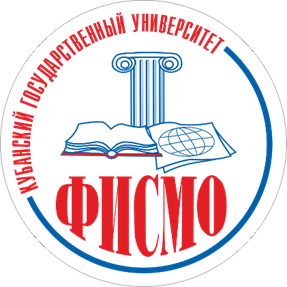 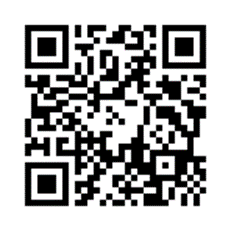 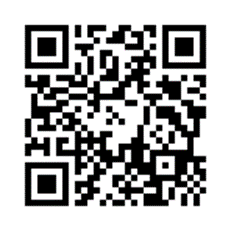 КУРСЫ ПО ИСТОРИИ
Уважаемые абитуриенты!
Наш факультет для желающих основательно подготовиться к ЕГЭ по истории организует платные подготовительные курсы. Занятия проводят опытные преподаватели, знающие предмет и требования, эксперты ЕГЭ. Группы немногочисленные (8-10 человек), что позволяет полностью погрузиться в изучение предмета.
Подготовительные курсы включают в себя:
изучение в полном объеме учебной программы в соответствии с современными образовательными стандартами и требованиями подготовки к ЕГЭ
систематическую работу с тестовыми заданиями и бланками ответов, максимально приближенными к форме и технологии ЕГЭ;
изучение специфики тестовых заданий (структуры тестов, формулировок вопросов и т.п.).
Курсы начинаются по мере формирования групп.
Занятия проводятся в удобное для слушателей время –  в рабочие дни вечером или в выходные дни.
Общая продолжительность курсов – 100 часов.
Стоимость обучения – 27 000 руб. (возможно разделить оплату на две части).
ЗАНЯТИЯ ПРОВОДЯТСЯ В ОЧНОЙ, ОЧНО-ДИСТАНЦИОННОЙ ФОРМАХ!
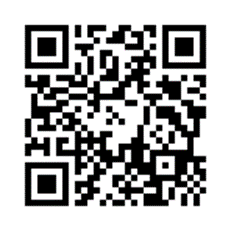 КУРСЫ ПО ИСТОРИИ
для учащихся 10 классов
Программа рассчитана на 2 года и состоит из 2 модулей подготовки.
Первый модуль (100 часов) посвящен тщательному изучению истории от истоков до современности, расширению знаний школьной программы по истории с проведением текущего контроля на примере заданий ЕГЭ.
Второй модуль (100 часов) включает в себя углубление знаний по истории, систематическую работу с тестовыми заданиями и бланками ответов, максимально приближенными к форме и технологии ЕГЭ, изучение специфики тестовых заданий (структуры тестов, формулировок вопросов и т.п.).
Возможно освоение как программы в целом, так и любого из модулей по выбору обучающегося.
Стоимость обучения за модуль – 27 000 руб. (возможно разделить оплату на две части).
По всем вопросам можно обратиться по телефону:
+7(918)418-40-73
Николаенко Роман Александрович
https://www.kubsu.ru/ru/fismo/kursy-po-istorii
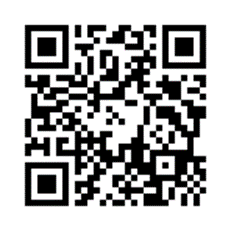 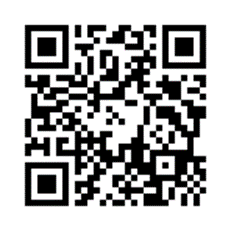 КУРСЫ ПО обществознанию
Уважаемые абитуриенты!
Наш факультет для желающих основательно подготовиться к ЕГЭ по обществознанию организует платные   подготовительные курсы. Занятия проводят опытные преподаватели, знающие предмет и требования, эксперты ЕГЭ. Группы немногочисленные (8-10 человек), что позволяет полностью погрузиться в изучение предмета.
Подготовительные курсы включают в себя:
изучение в полном объеме учебной программы в соответствии с современными образовательными стандартами и требованиями подготовки к ЕГЭ
систематическую работу с тестовыми заданиями и бланками ответов, максимально приближенными к форме и технологии ЕГЭ;
изучение специфики тестовых заданий (структуры тестов, формулировок вопросов и т.п.).
Курсы начинаются по мере формирования групп.
Занятия проводятся в удобное для слушателей время –  в рабочие дни вечером или в выходные дни.
Общая продолжительность курсов – 100 часов.
Стоимость обучения – 27 000 руб. (возможно разделить оплату на две части).
ЗАНЯТИЯ ПРОВОДЯТСЯ В ОЧНОЙ, ОЧНО-ДИСТАНЦИОННОЙ ФОРМАХ!
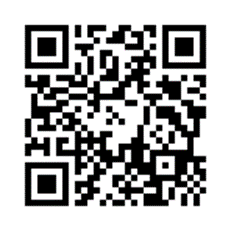 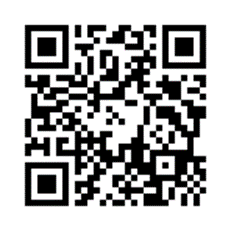 ЯЗЫКОВЫЕ КУРСЫ
Факультет для желающих изучать иностранные языки организует платные курсы:

китайский
японский
корейский
итальянский
испанский
португальский

Группы немногочисленные (6-10 человек).
Курсы начинаются по мере формирования групп.
Занятия проводятся в удобное для слушателей время.
Общая продолжительность курсов – 100 часов.
Стоимость обучения – 24 500 руб. (возможно разделить оплату на две части).
ЗАНЯТИЯ ПРОВОДЯТСЯ В ОЧНОЙ, ОЧНО-ДИСТАНЦИОННОЙ ФОРМАХ!
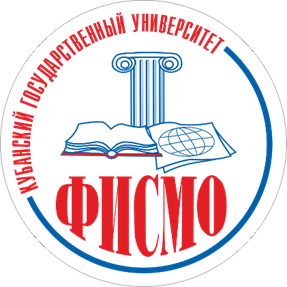 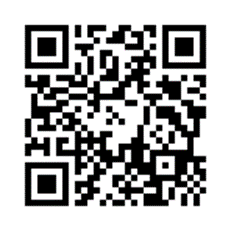 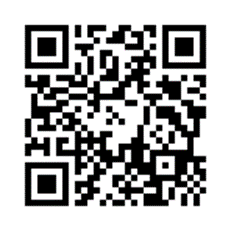 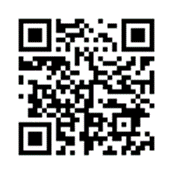 46.04.01 иСТОРИЯ
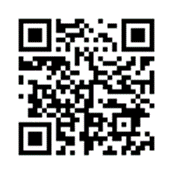 39.04.01 СОЦИОЛОГИЯ
Фисмо кубгу – самый лучший факультет!
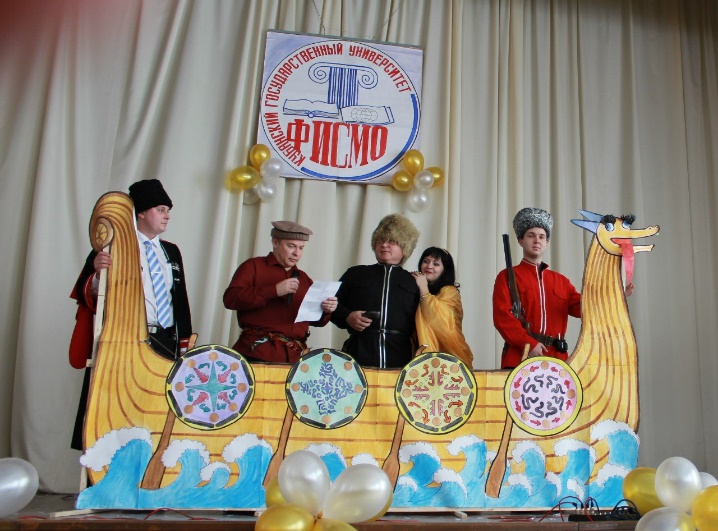 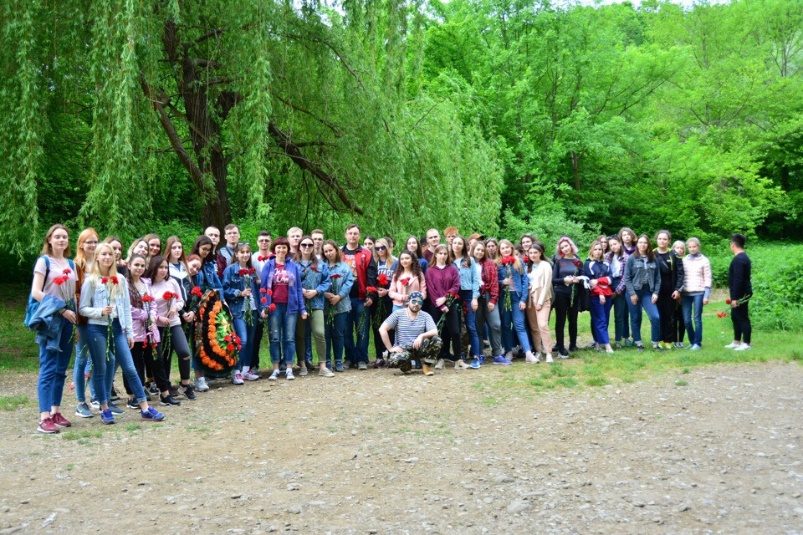 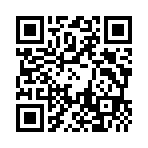